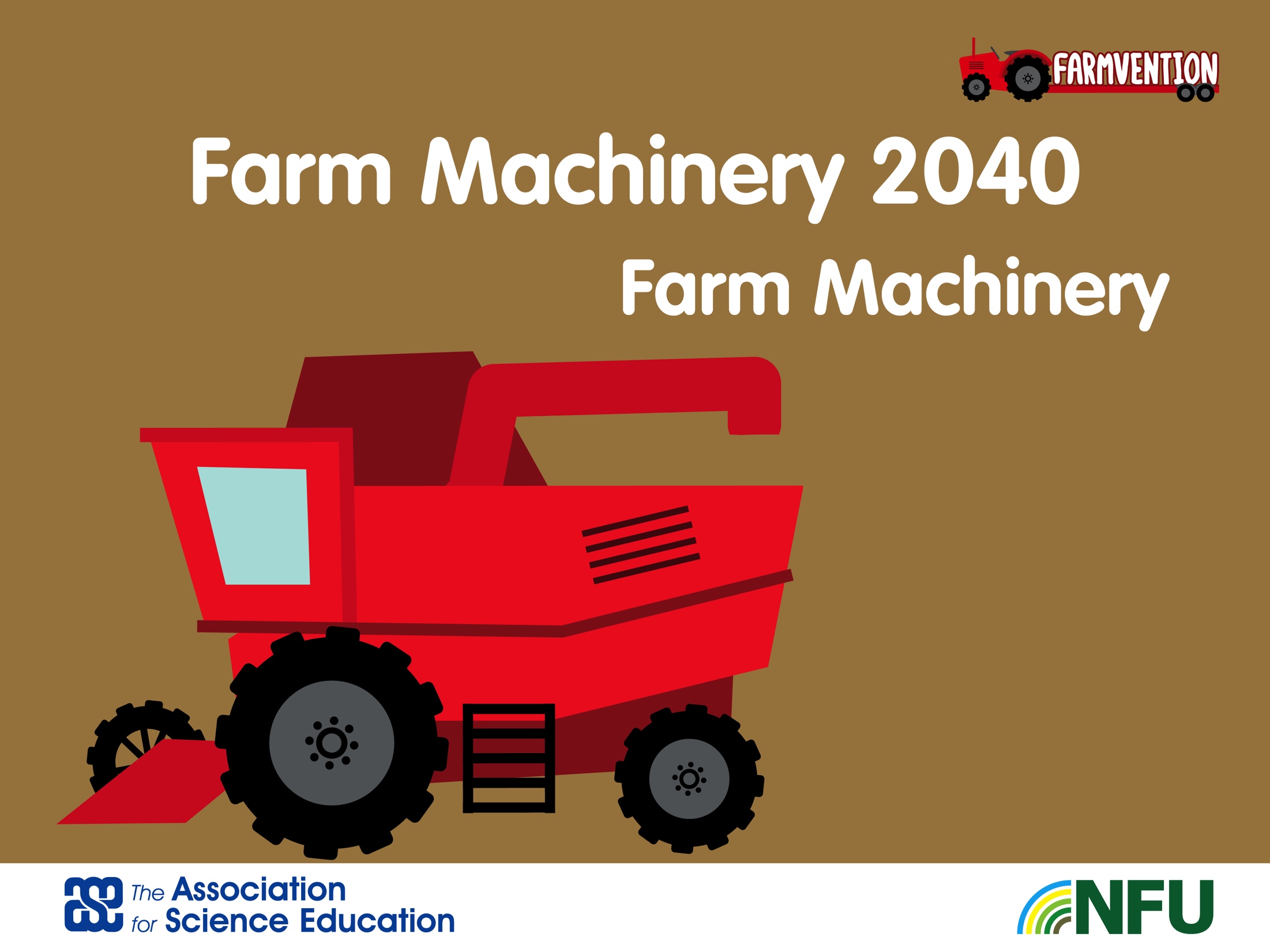 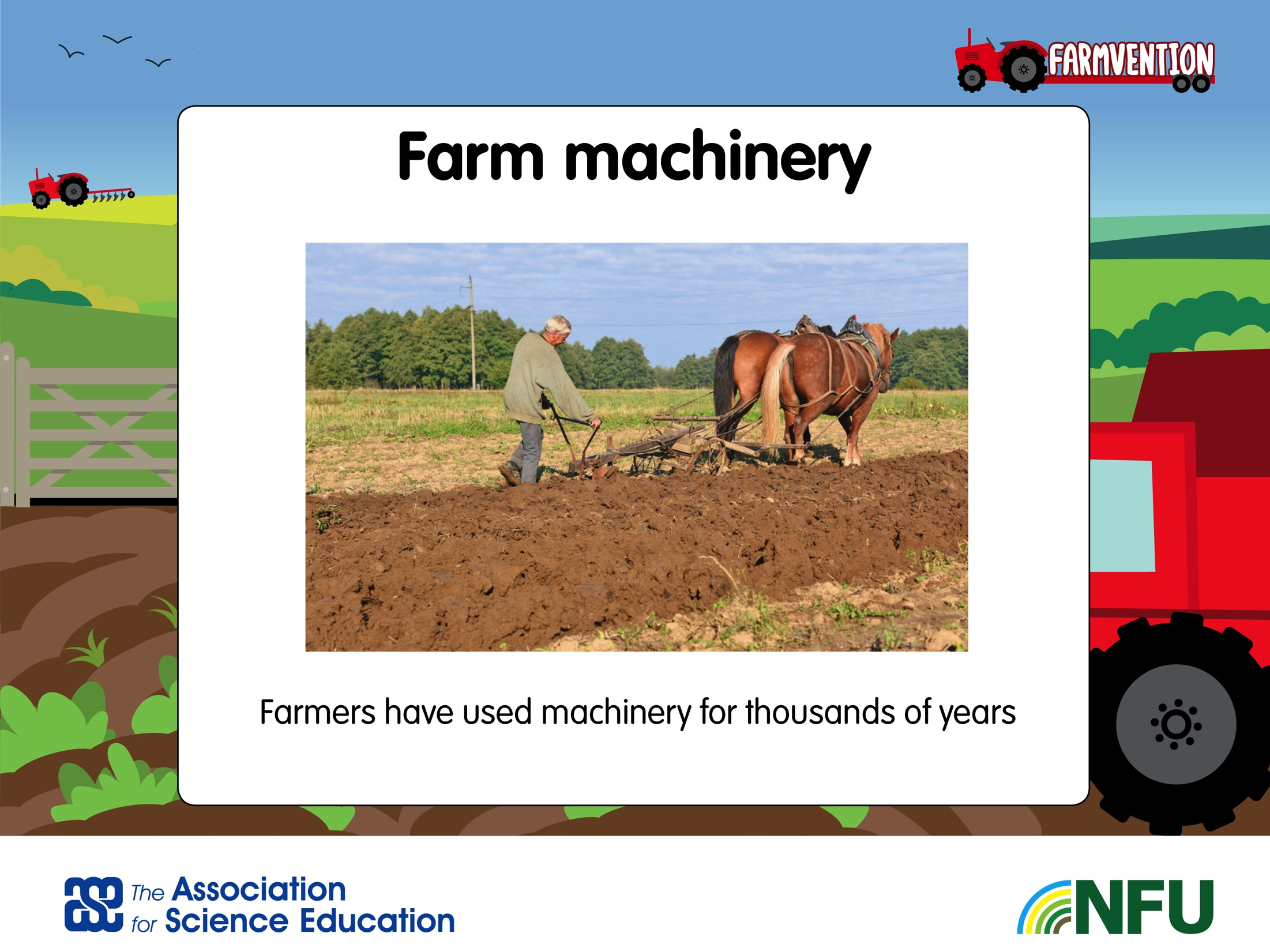 [Speaker Notes: The plough was used in ancient Egypt from about 600 BC. Simpler implements such as digging sticks and hoes were used earlier than ploughs.

Ploughs were originally pulled by people but later, oxen, horses and mules were used.

The industrial revolution brought steam powered traction engines for ploughing from about 1850 and internal combustion engine tractors from about 1910.]
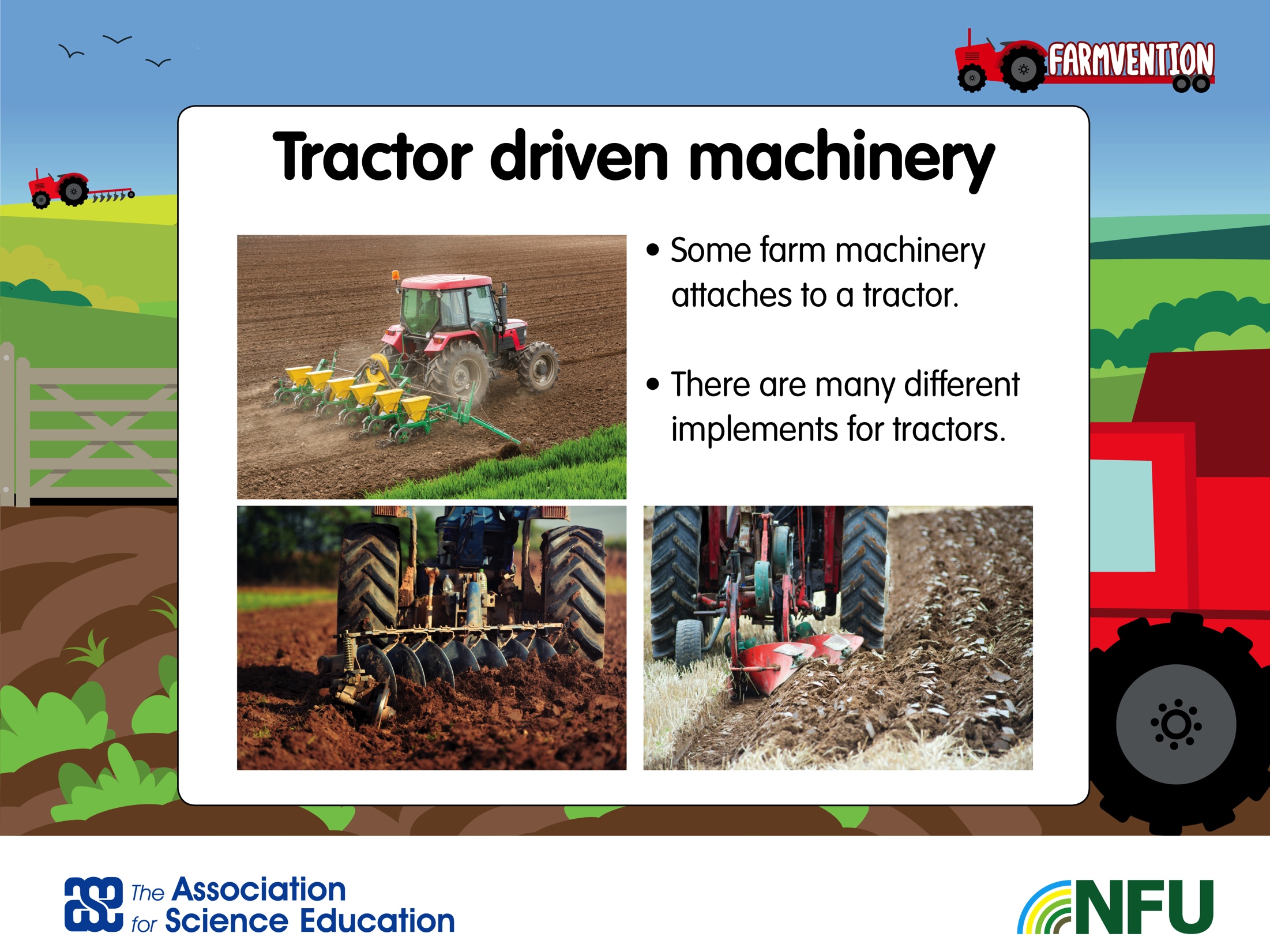 [Speaker Notes: Tractors are used with a variety of different implements. These fix to the tractor using strong, moveable arms and / or a hitch. The arms can lift some implements up for travelling.  Some implements are driven by a shaft connected to the tractor.]
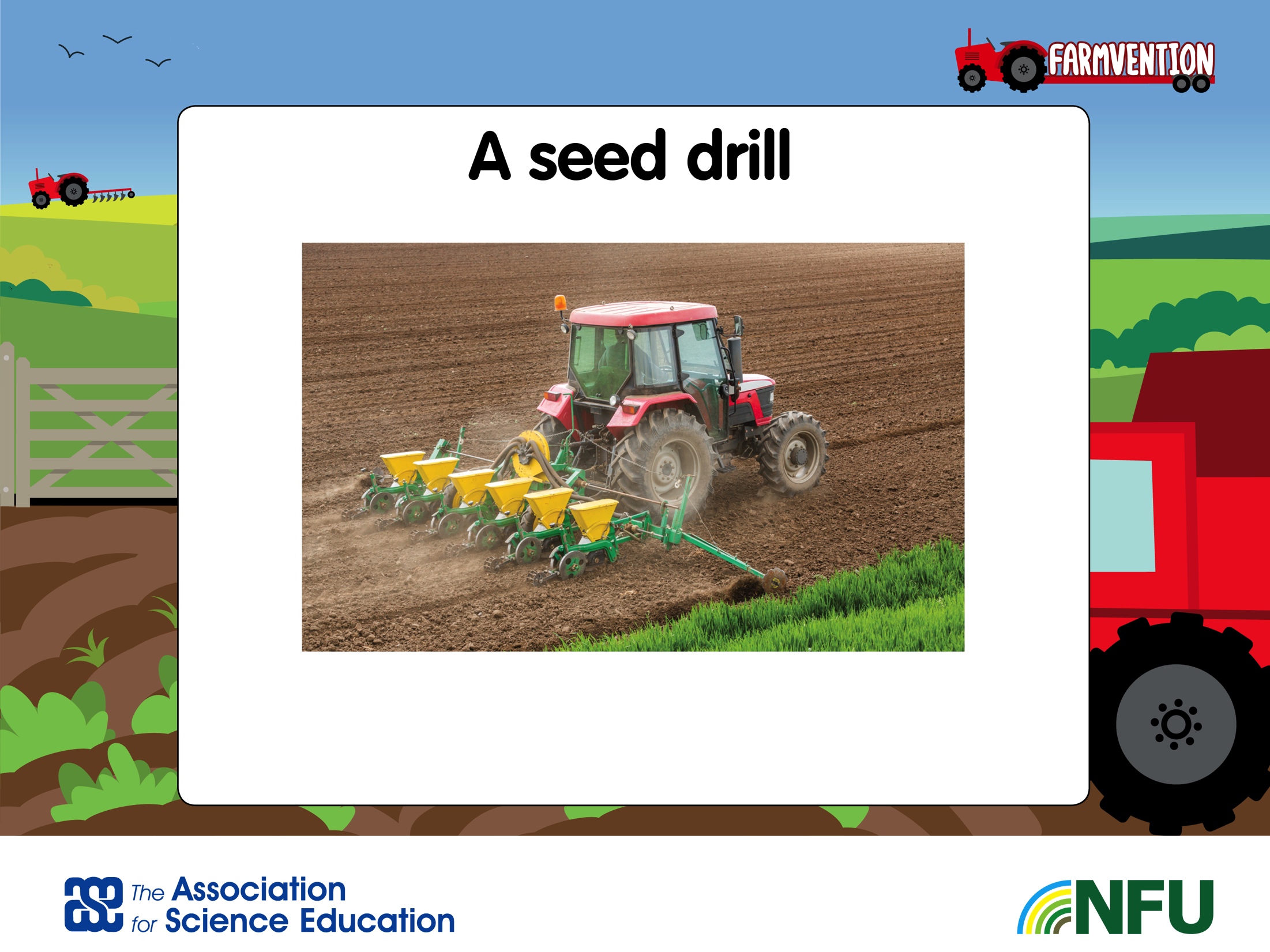 [Speaker Notes: This farmer is planting seeds using a seed drill. The seed drill scrapes a small furrow in the soil, plants the seeds in the furrow and then covers them with soil.]
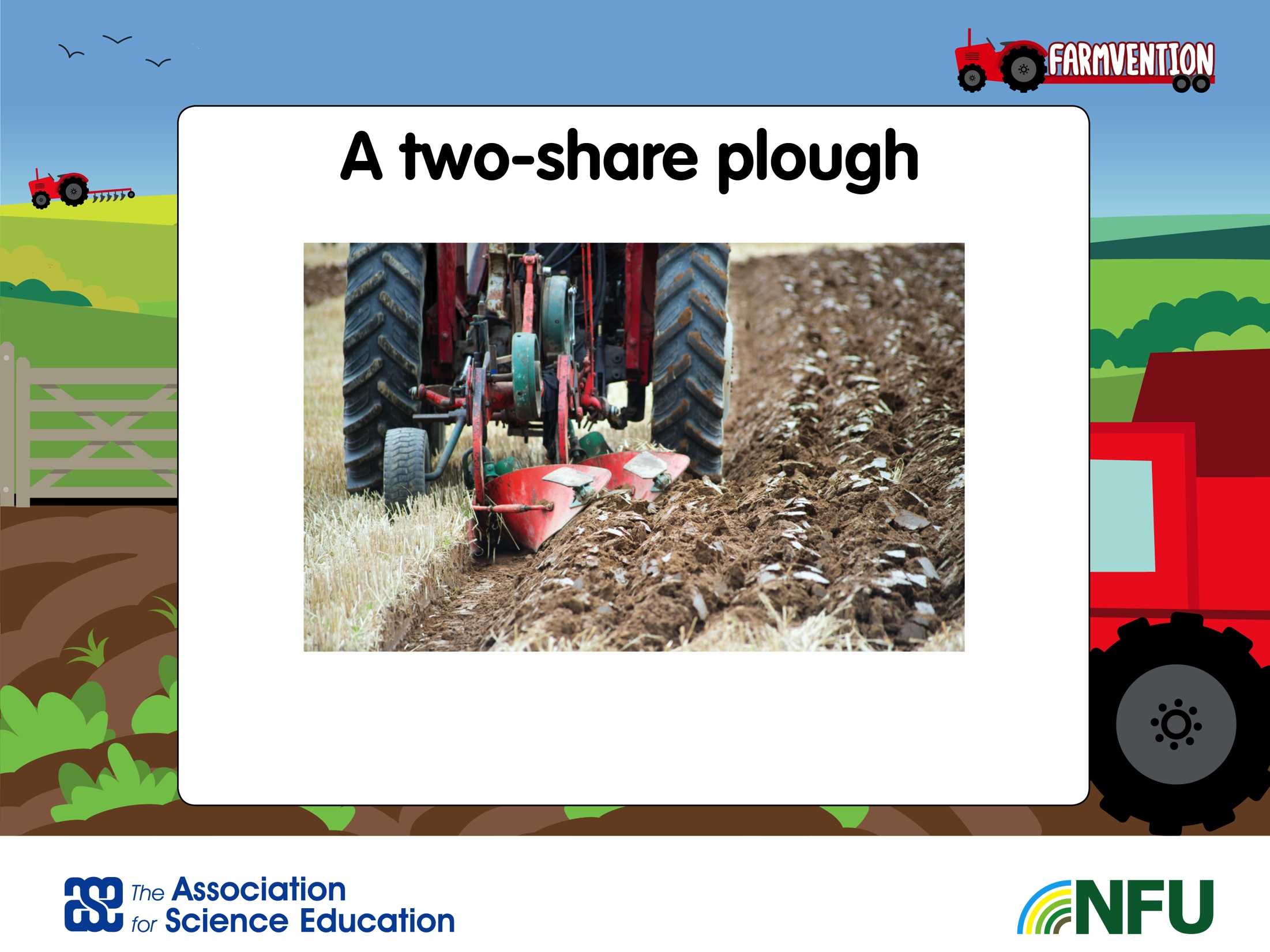 [Speaker Notes: A plough uses a sharp blade to cut through the earth and turn the soil over. This small tractor is pulling a two-share plough, but modern ploughs can have six or more shares.]
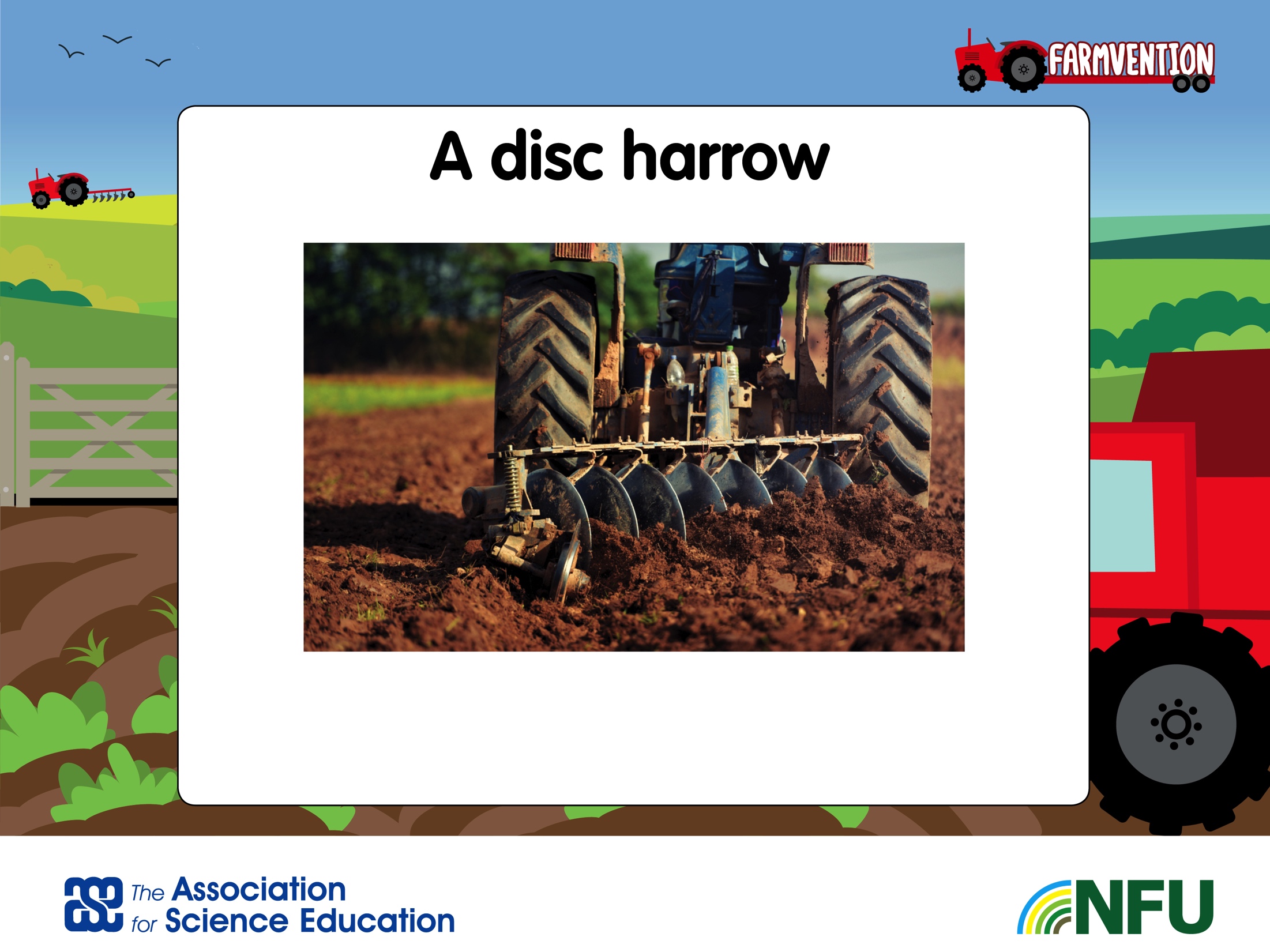 [Speaker Notes: The disc harrow is used to break and turn soil that has already been ploughed. Ploughed land is usually harrowed before planting.]
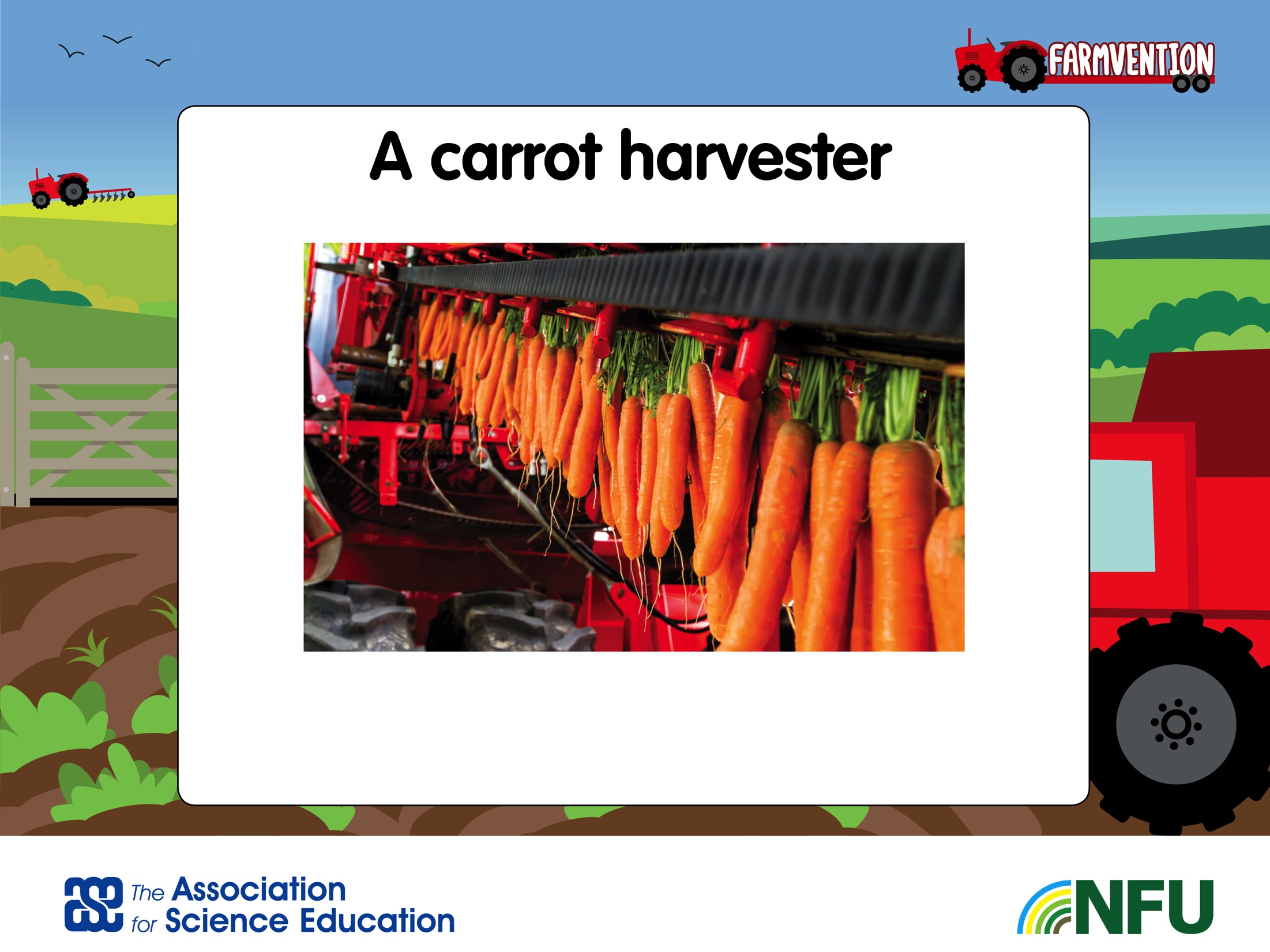 [Speaker Notes: Carrot harvesters lift carrots from the ground by their stalks, wheels knock off most of the soil and then blades cut off the stalks. The carrots then go to a hopper or waiting trailer by conveyor belt.
See the video: https://www.youtube.com/watch?v=xDsZC-s6V9g]
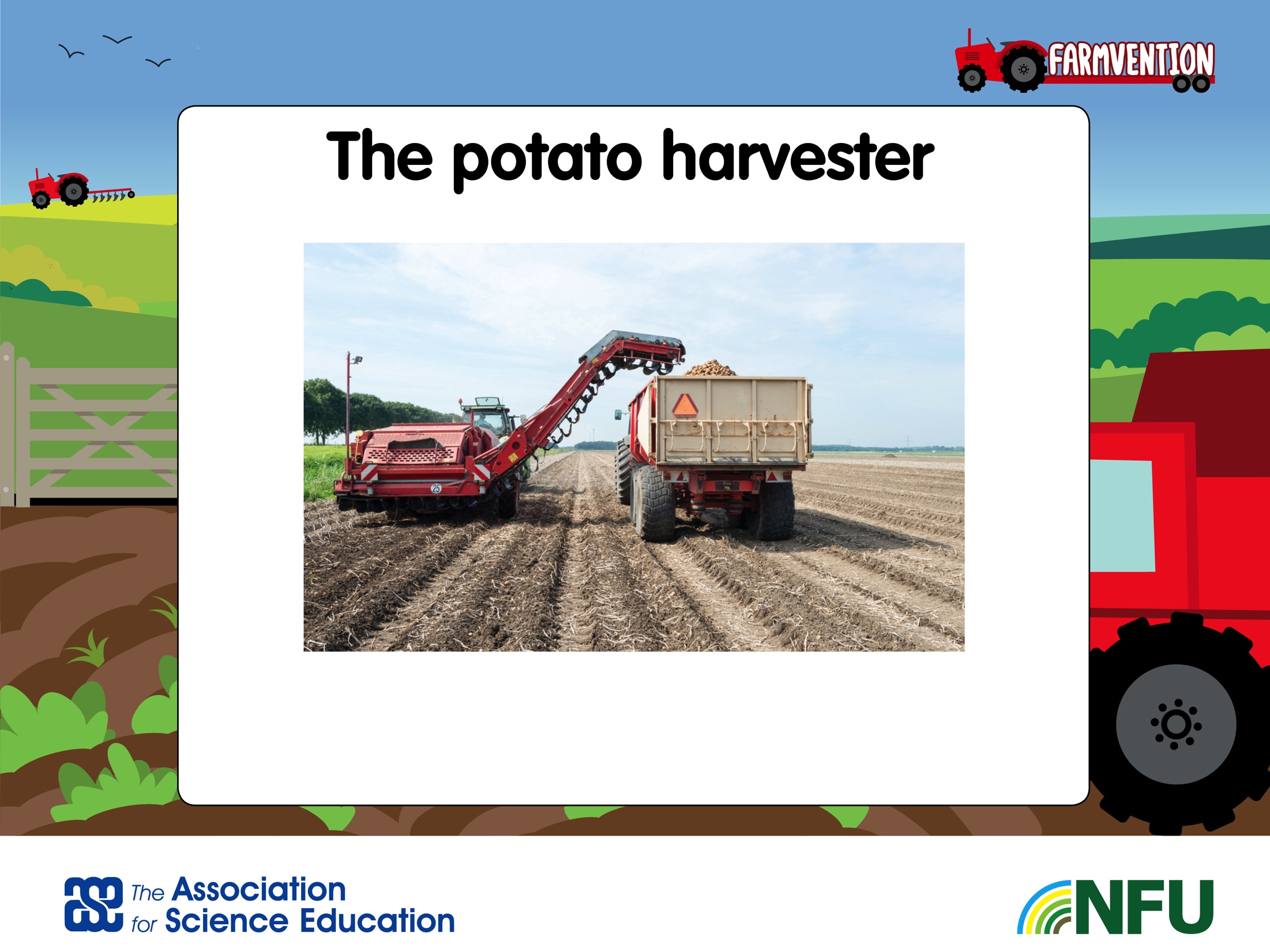 [Speaker Notes: Potato harvesters do a similar job, but you can’t pull potatoes from the ground by the stalks. A potato harvester digs up the potatoes with the soil and separates them.
Some potato harvesters are self-propelled but the one shown here is pulled by a tractor.]
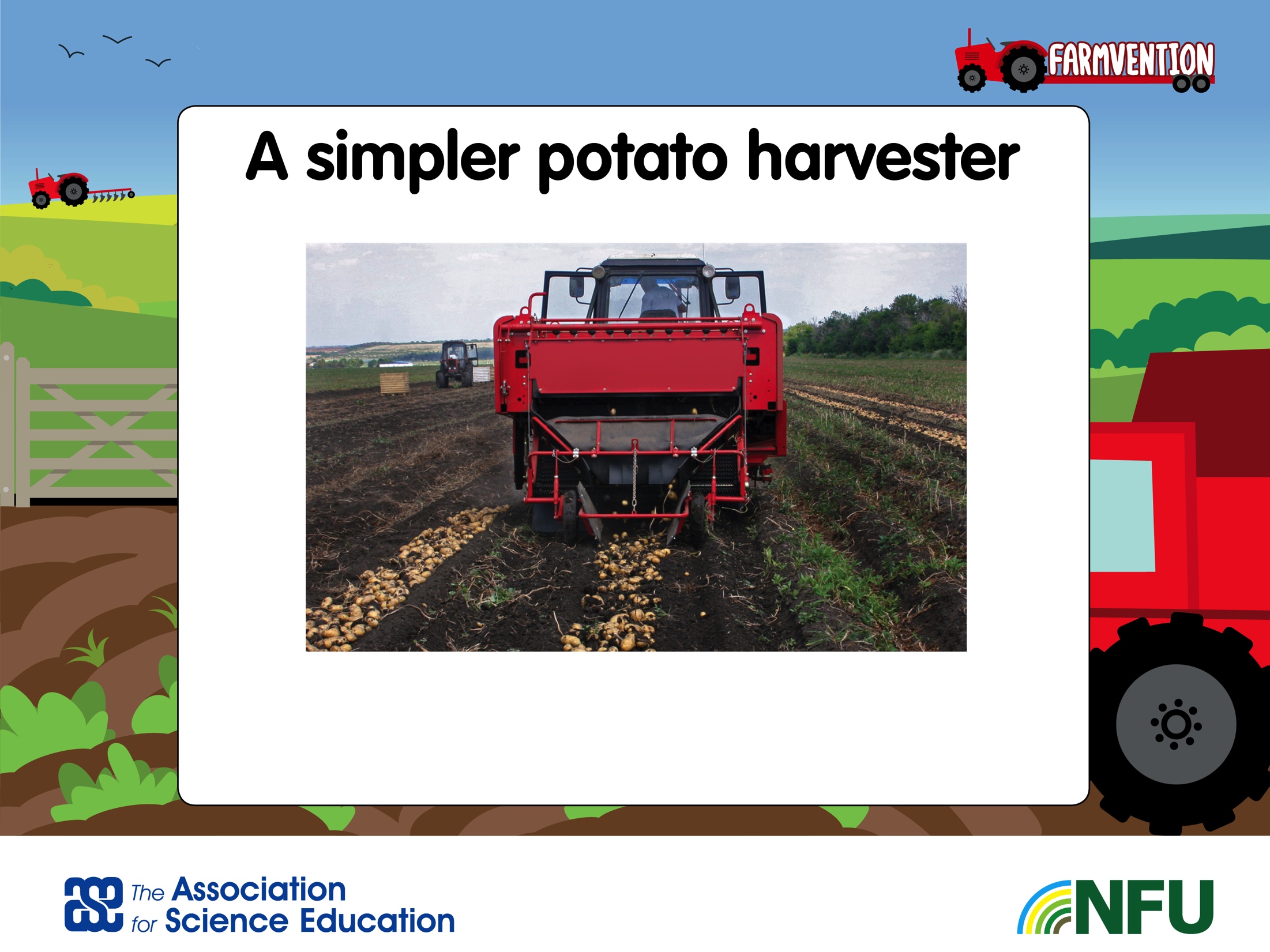 [Speaker Notes: This potato harvester separates the potatoes from the soil and drops the potatoes on top. People must pick the potatoes up though!]
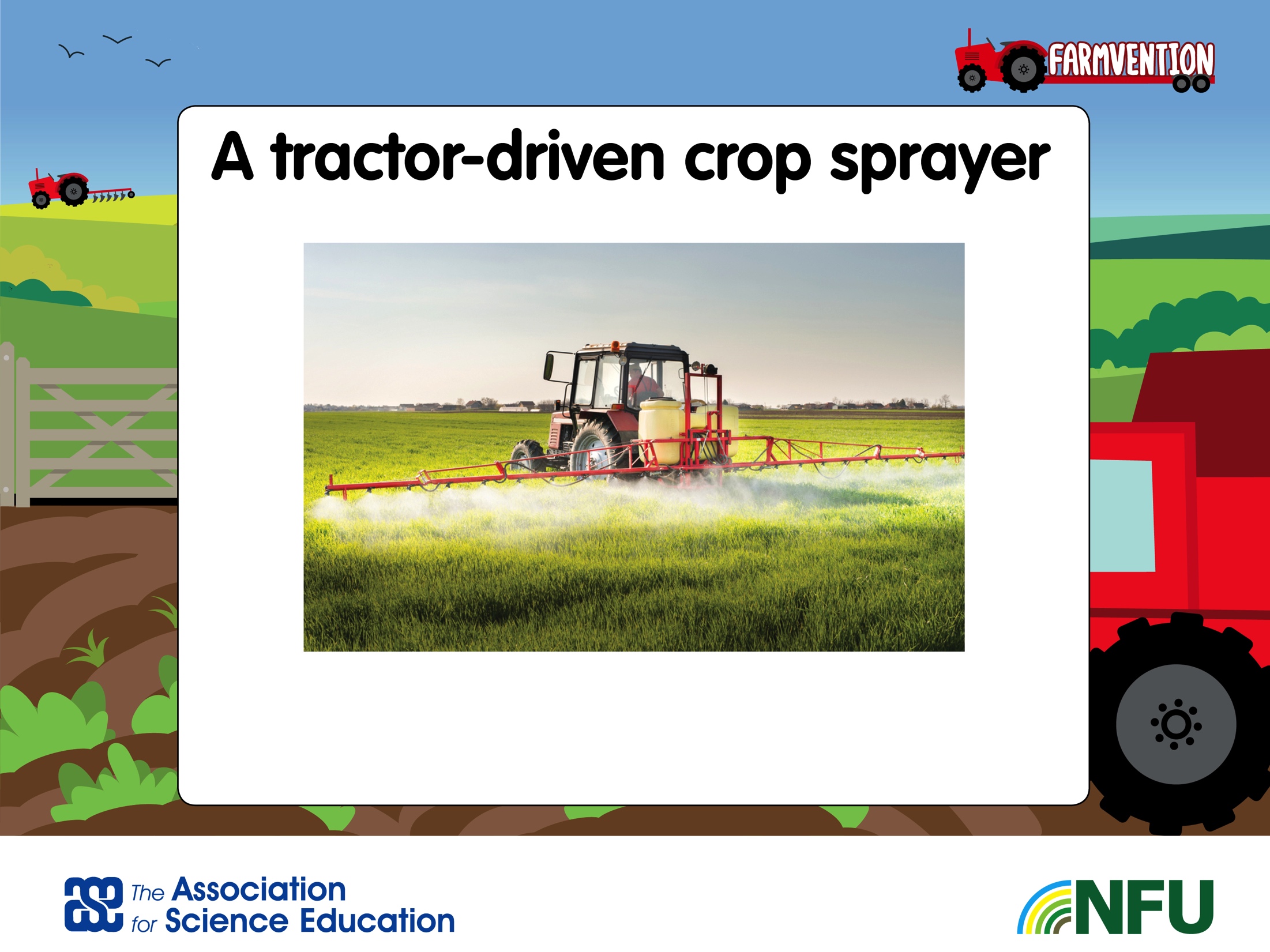 [Speaker Notes: A tractor-driven crop sprayer
Some crops are sprayed with insecticides to kill insect pests. Some crops are sprayed with fungicide to prevent them from turning mouldy. Some crops are sprayed with herbicides to kill weeds.
Many people don’t know that crop spraying is also used in organic farming.]
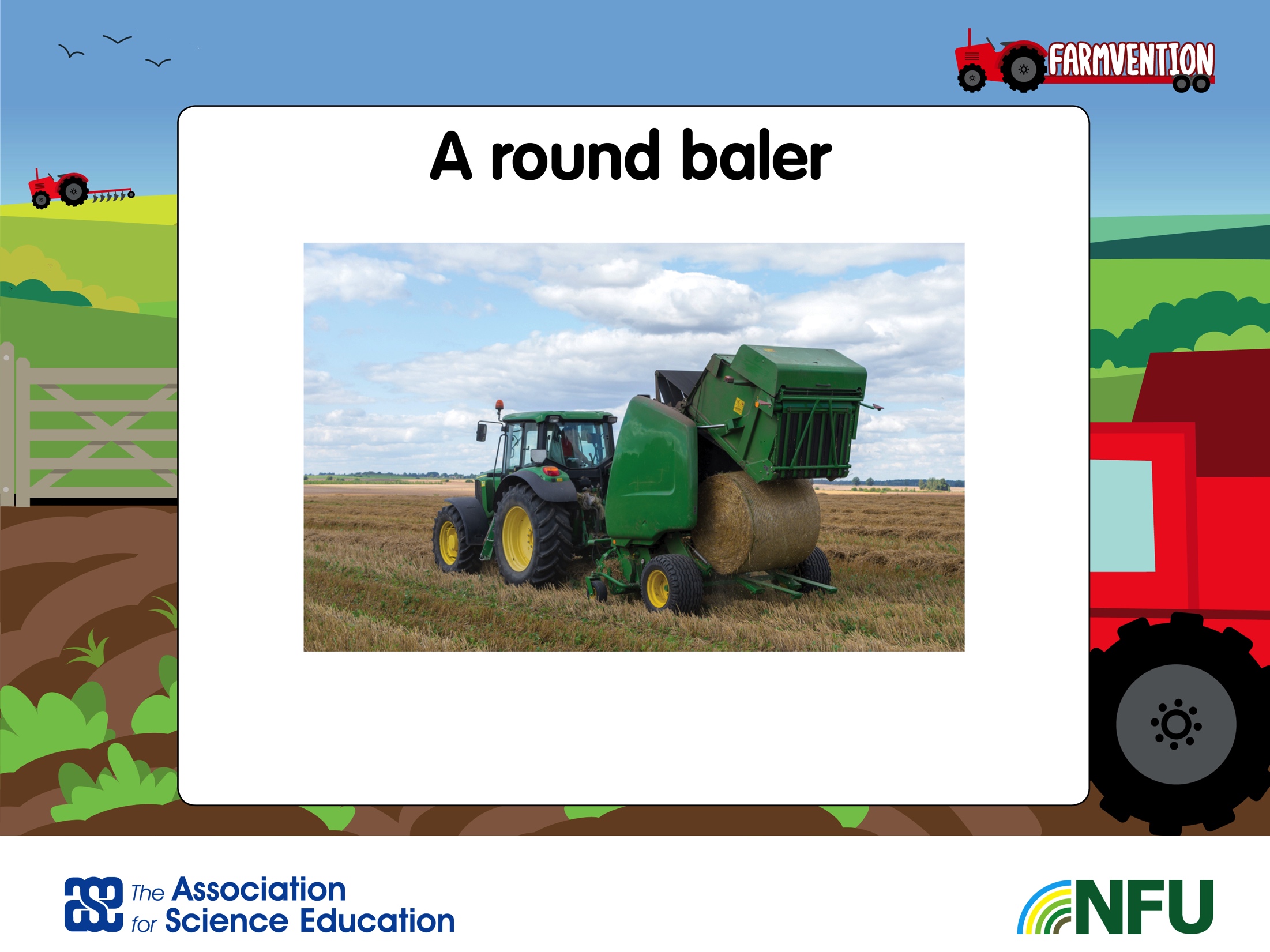 [Speaker Notes: Famers use a baler to collect and compact hay (dry grass) and straw (stalks from wheat and barley). Hay is a food source for cattle and sheep in the winter months, and straw is used for animal bedding.
Some balers fully wrap the bales in plastic to keep off the rain.]
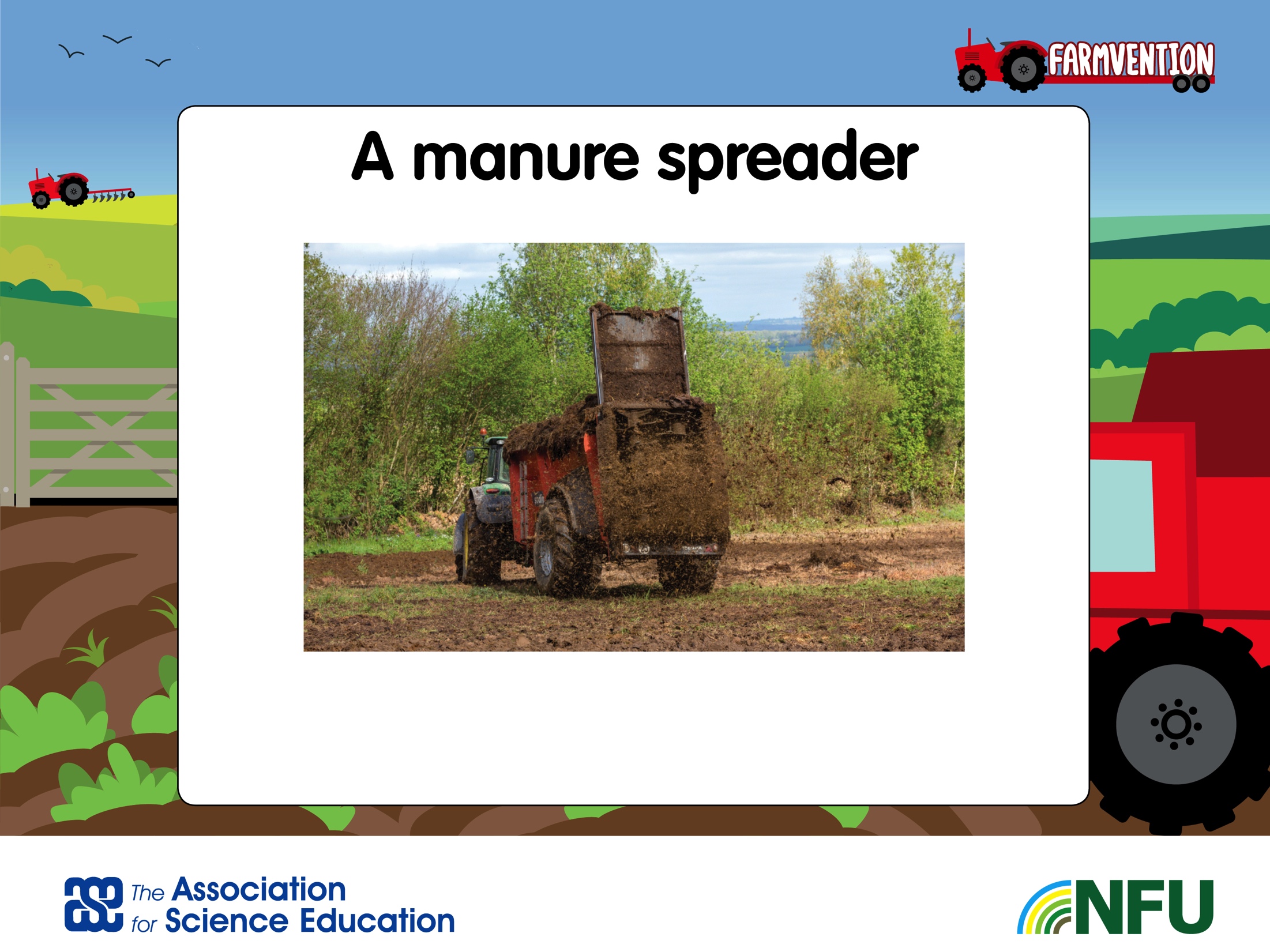 [Speaker Notes: Crops remove nutrients for the soil and nutrients need replacing if the soil is to remain fertile. Manure from sheep and cattle contains many nutrients and is spread on fields with a manure spreader. The manure decomposes and returns nutrients to the soil.]
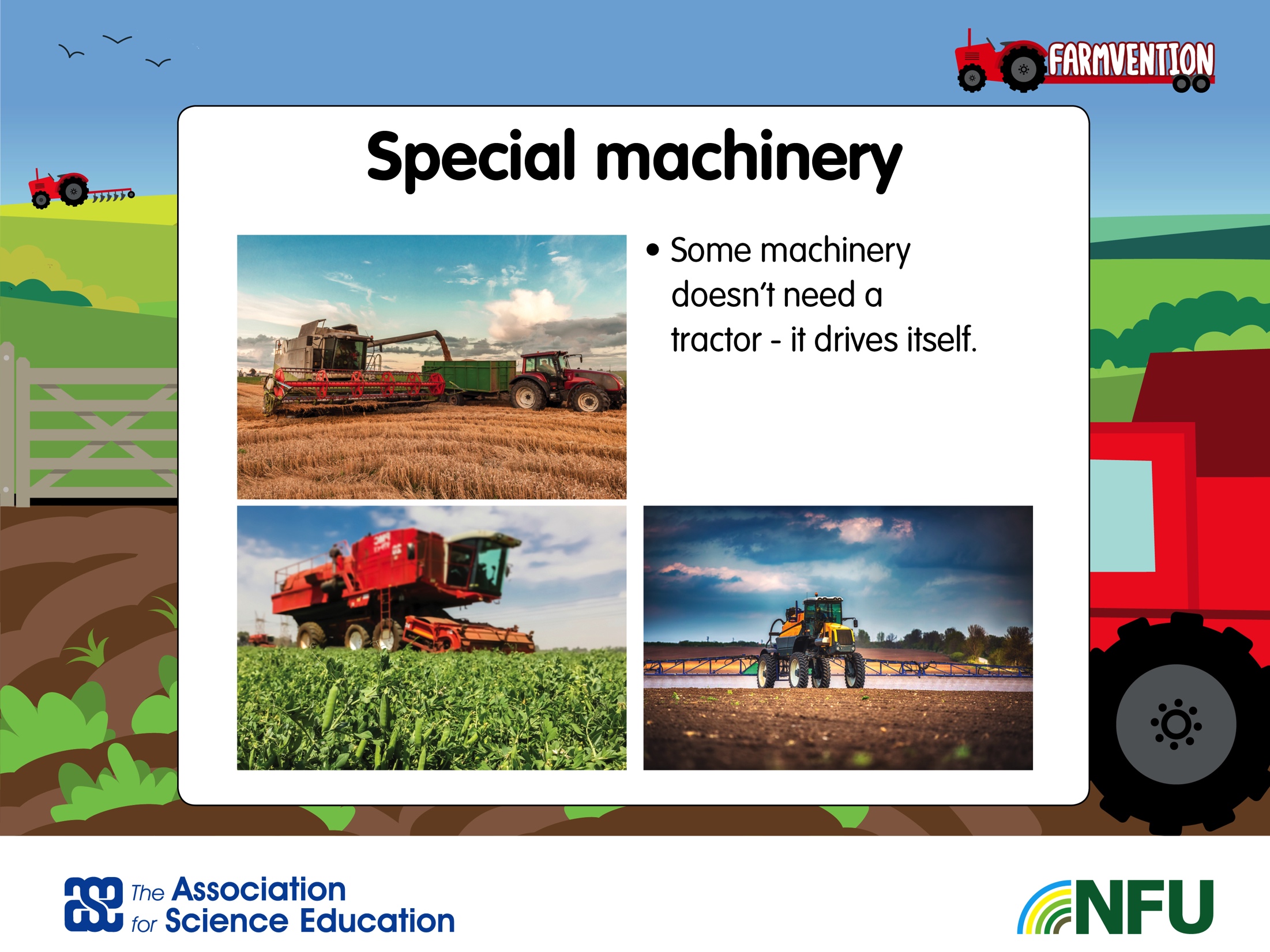 [Speaker Notes: Some farm machinery does not need a tractor to pull or drive it: it is self-propelled.]
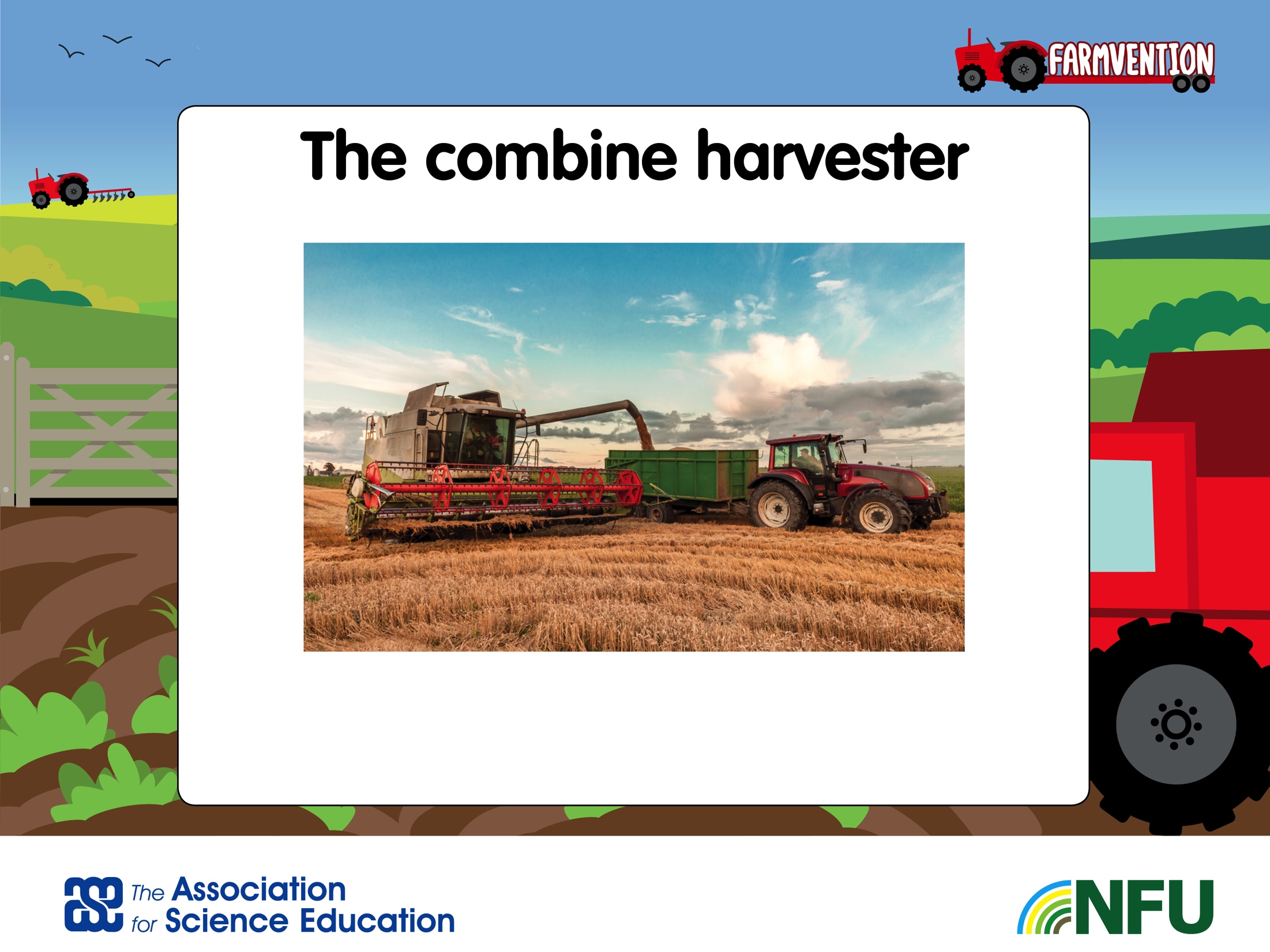 [Speaker Notes: The combine harvester cuts the wheat or barley and separates the grain from the stalks (straw). The grain goes straight into a trailer and the waste straw comes out at the back.]
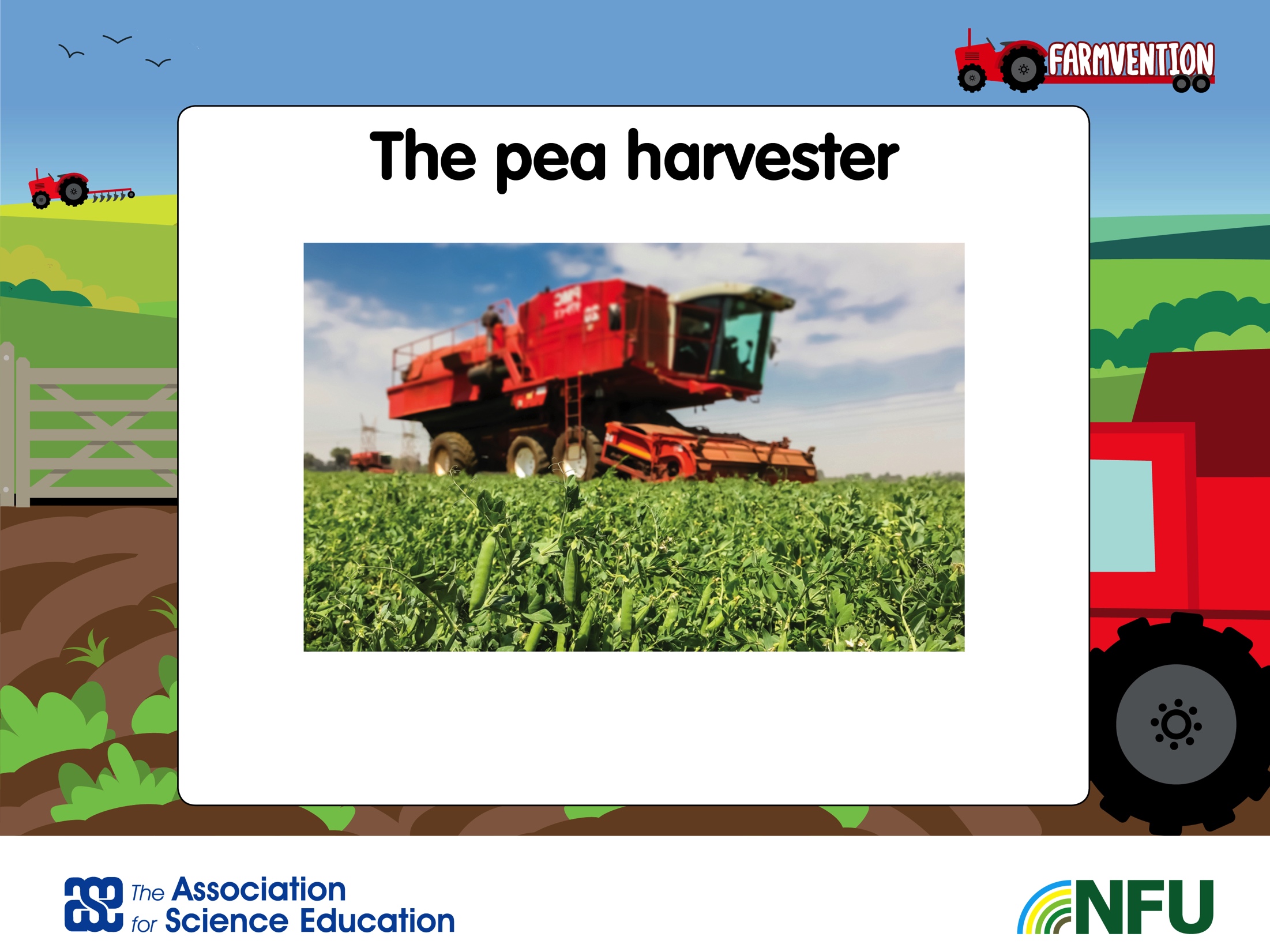 [Speaker Notes: Peas need to be harvested as soon as they are ripe. This pea harvester cuts down the pea plants and pops the peas out of the pods. The peas are stored in the harvester and emptied when it’s full.]
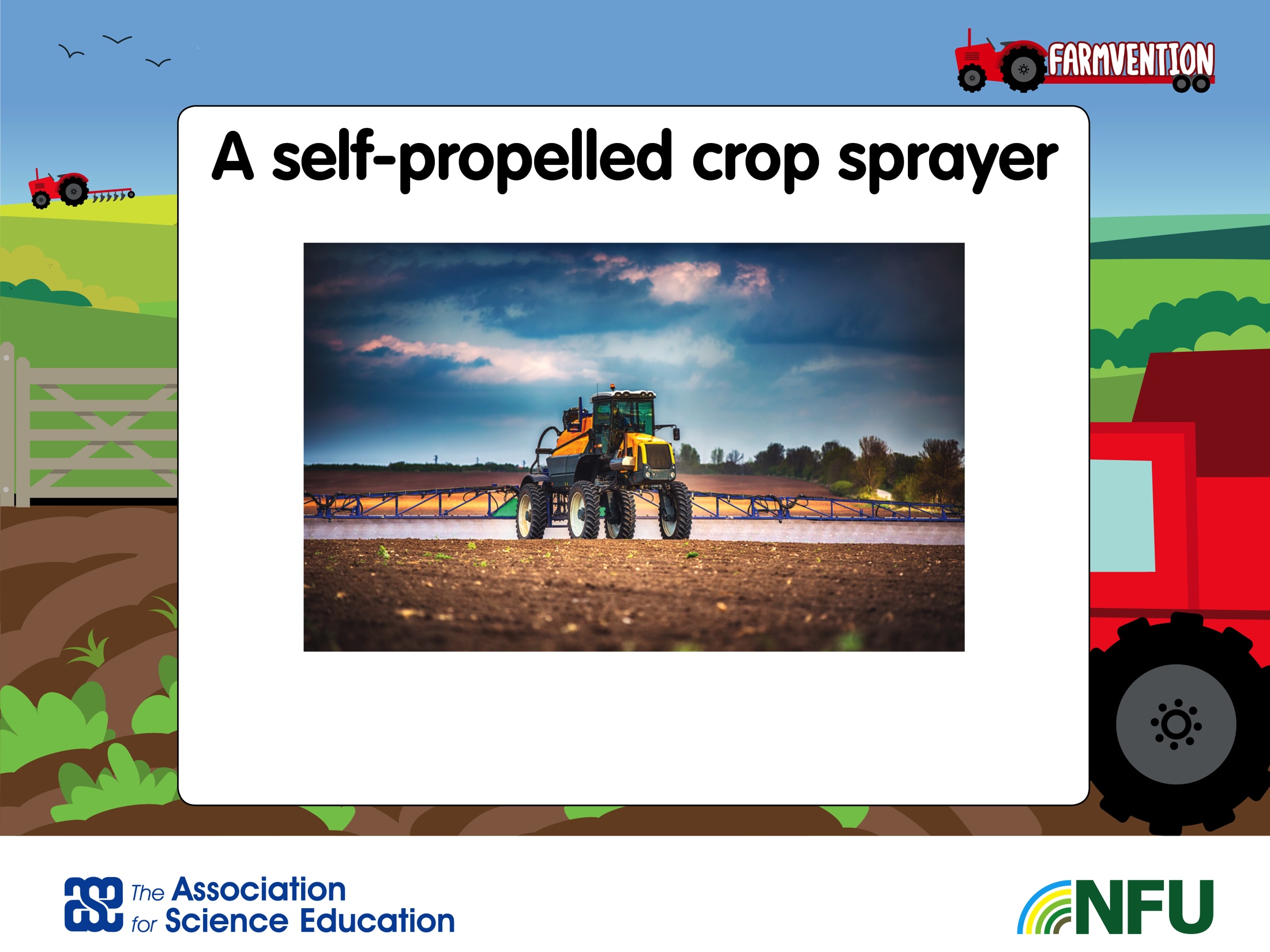 [Speaker Notes: A self-propelled crop sprayer
This self-propelled crop sprayer has a high clearance to spray tall crops without flattening them. It usually has wider spraying booms than a spraying implement for a tractor and has a larger tank for the liquids it sprays.]
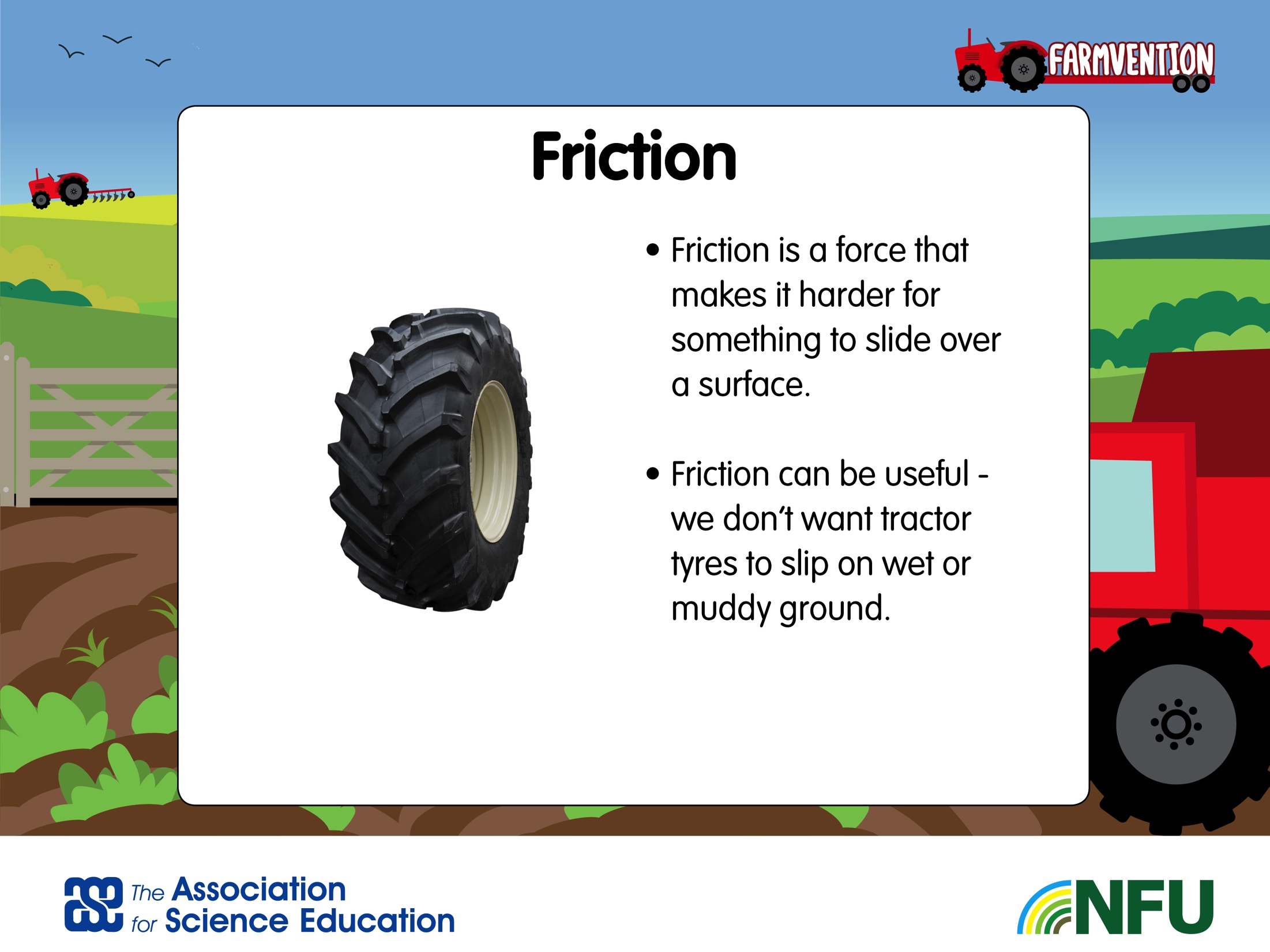 [Speaker Notes: Friction is a contact force that is useful in many cases. For example, if there was no friction, we would not be able to walk, and vehicles could not steer or brake. Objects would not stay on shelves or tables: they would slide off in a similar way to a marble rolling if there were the slightest slope.

Tractor tyres have a deep tread which is designed to grip soft, wet ground.]
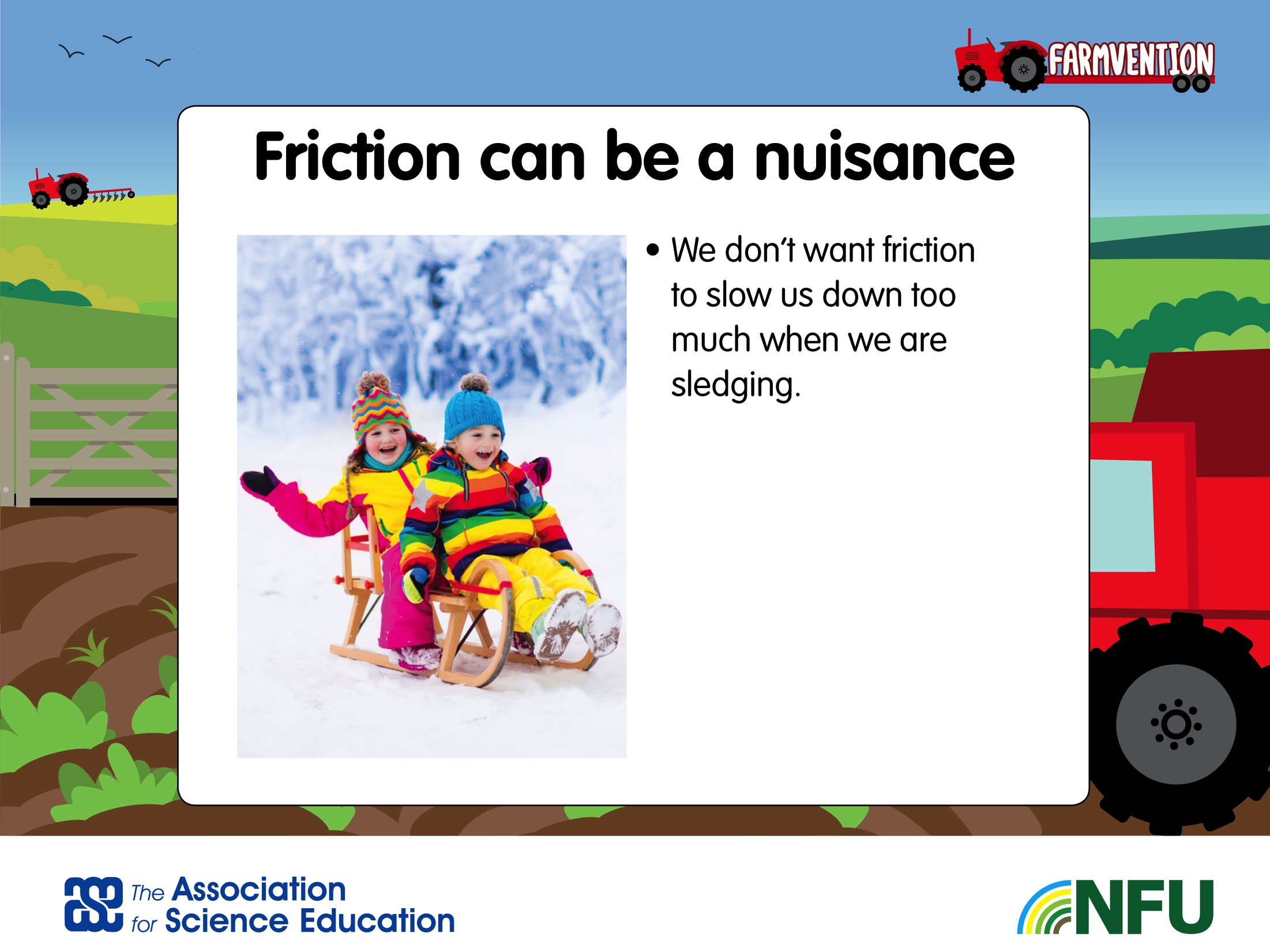 [Speaker Notes: We cannot sledge on grass because there is too much friction. We do not want friction between moving parts in machinery because friction causes heating and wear. Bearings and lubrication are two ways in which friction can be reduced.

You could get children to rub their hands vigorously to feel the heat generated by friction and show how putting a liquid such as hand sanitiser or hand cream reduces friction and heating.]
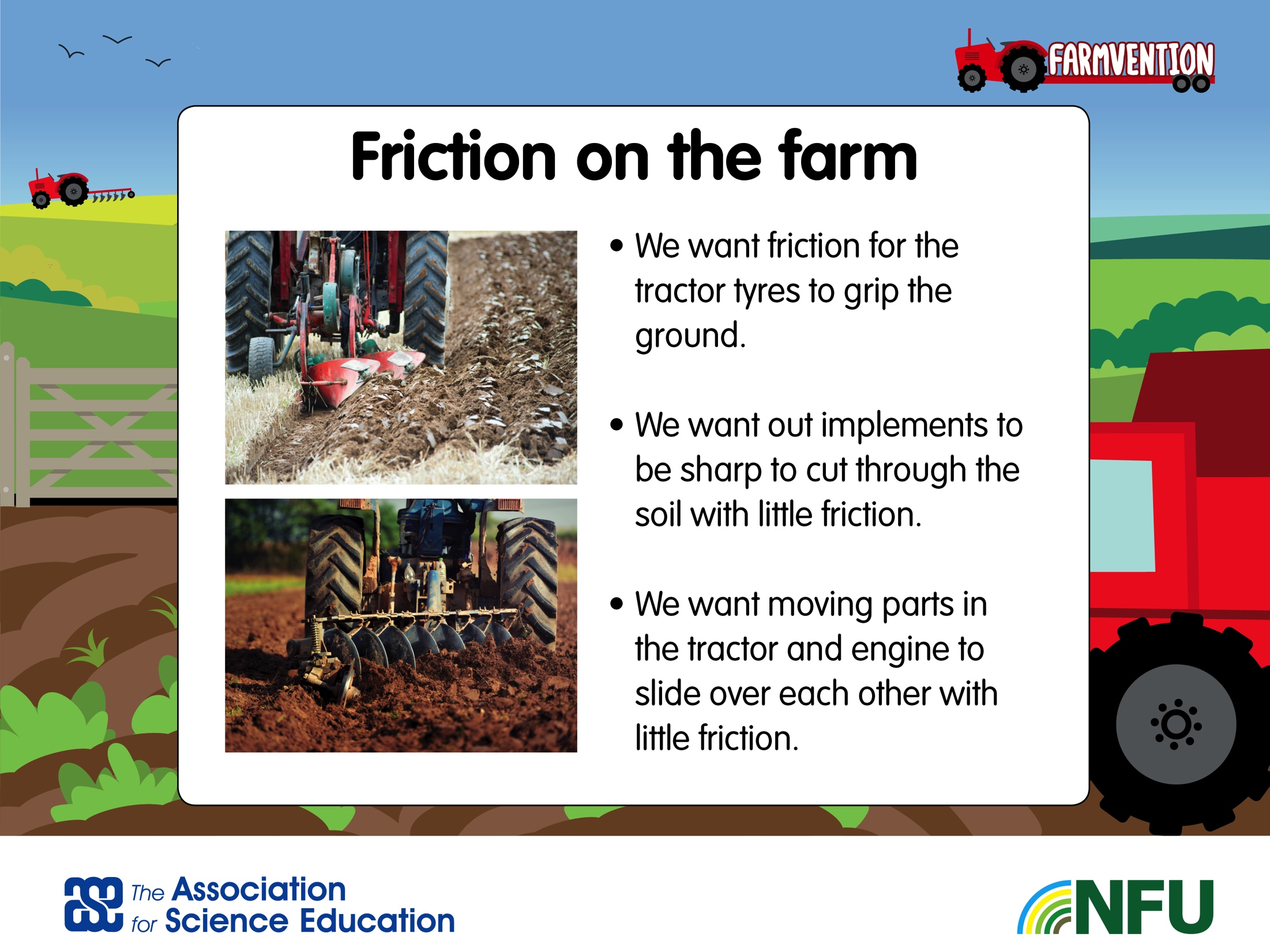 [Speaker Notes: Cutting and turning soil and harvesting crops require sharp implements to reduce friction. The farm is a tough environment for moving parts because dust and grit can cause unwanted friction and wear in machinery]
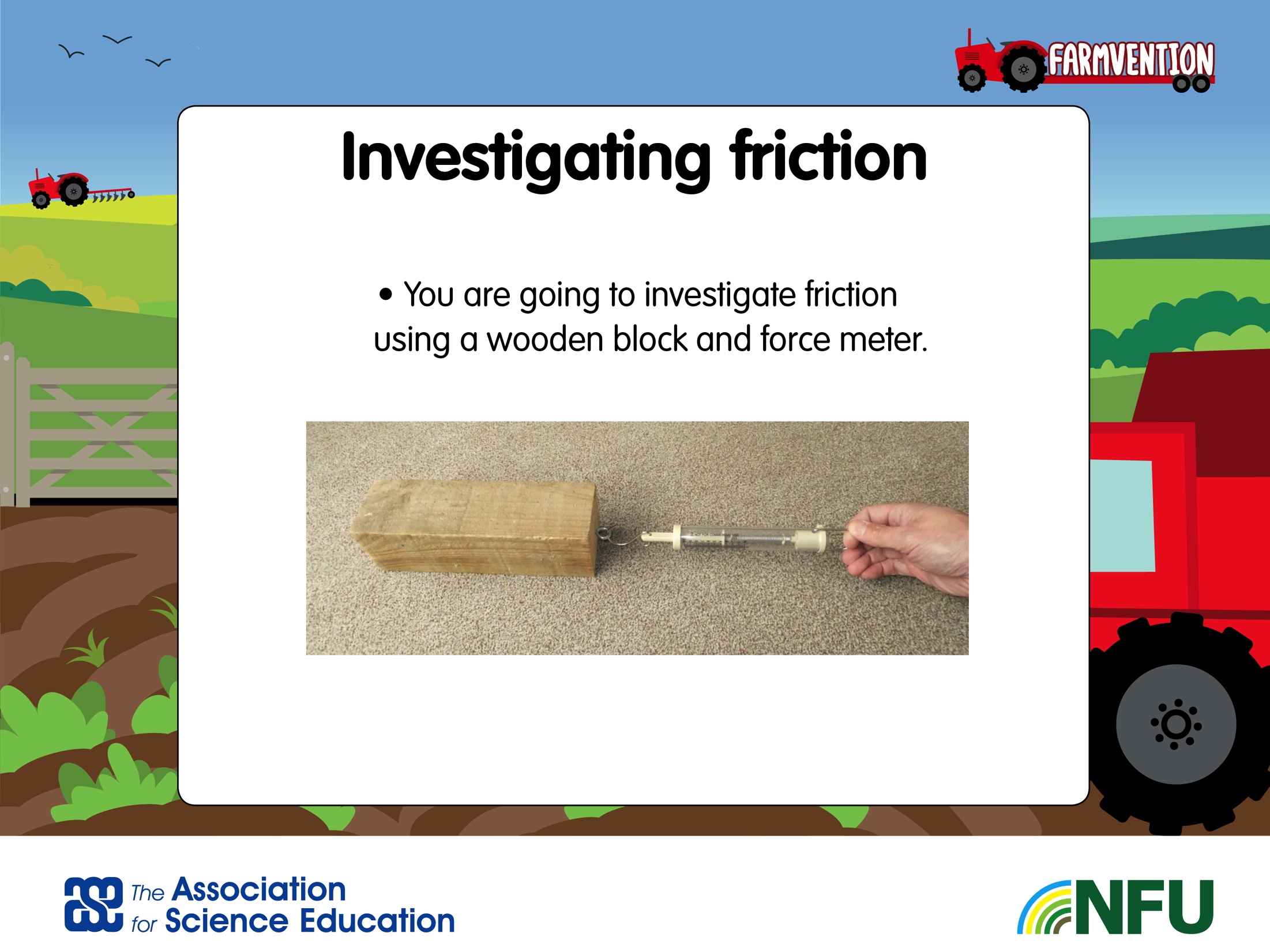 [Speaker Notes: This slide introduces the investigation by showing children how they will measure the friction force by pulling a wooden block with a force meter. Explain that the block must be pulled at a steady speed in a straight line to measure the sliding friction force. Ideally you will show the children the equipment they will use, and how to measure the sliding friction force. Please note that it may be difficult for the children to read the force meter as they pull the block along: the reading may vary if they cannot pull the block smoothly and at a steady speed.

Ask questions such as: 
What might change the size of the friction force?
Why must the surface be level?
What question about friction would you like to investigate?]